БГПУ
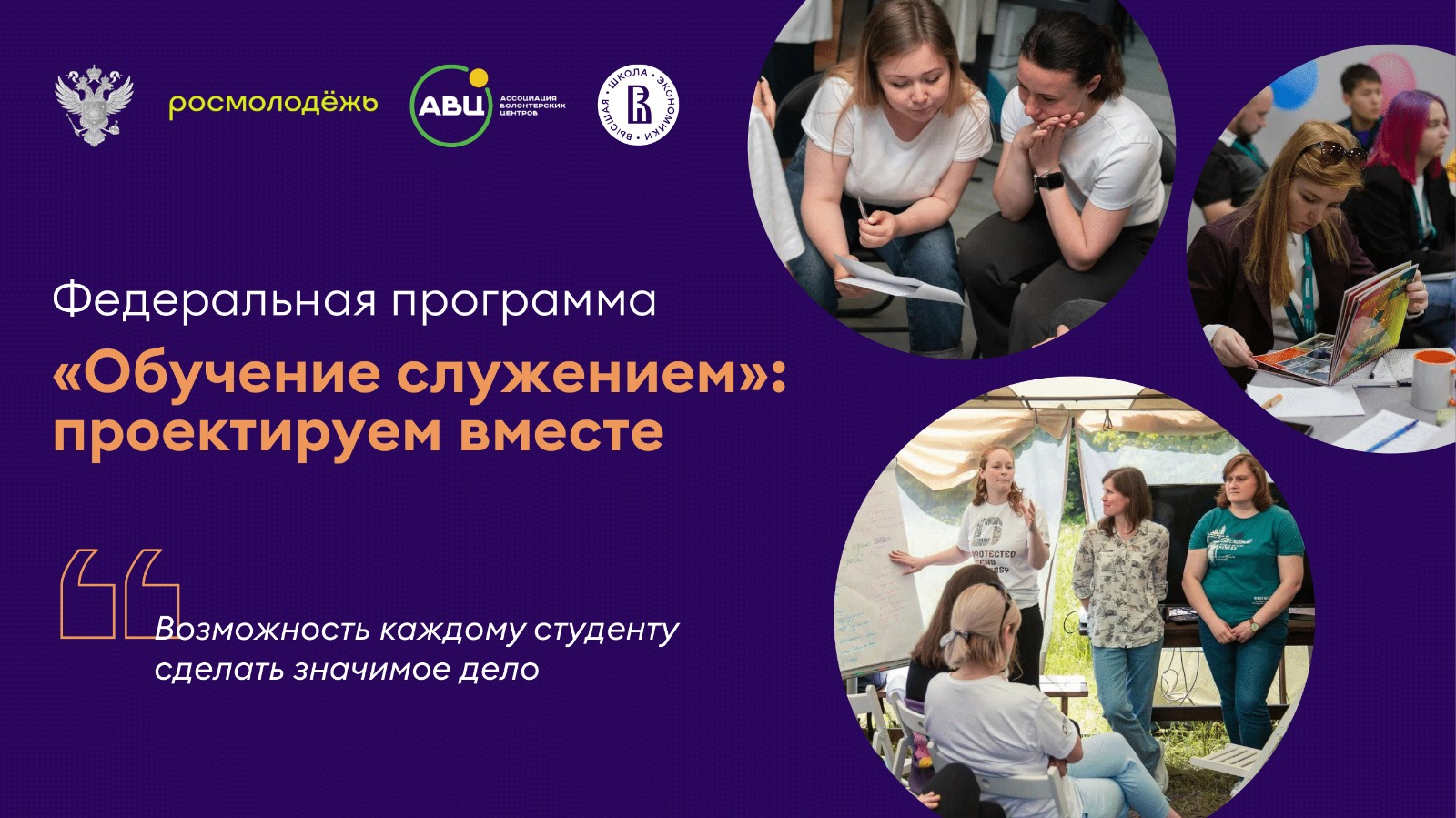 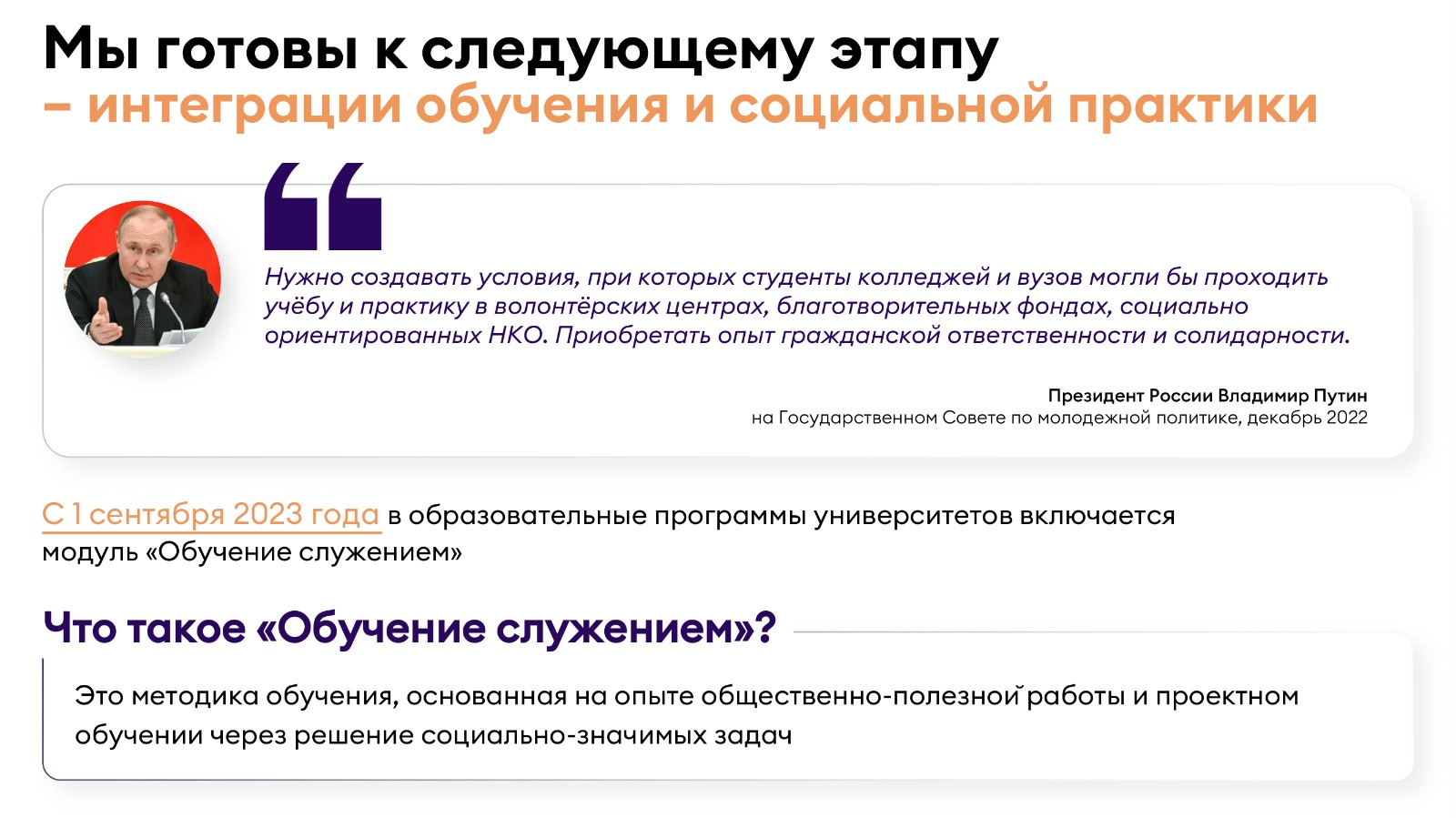 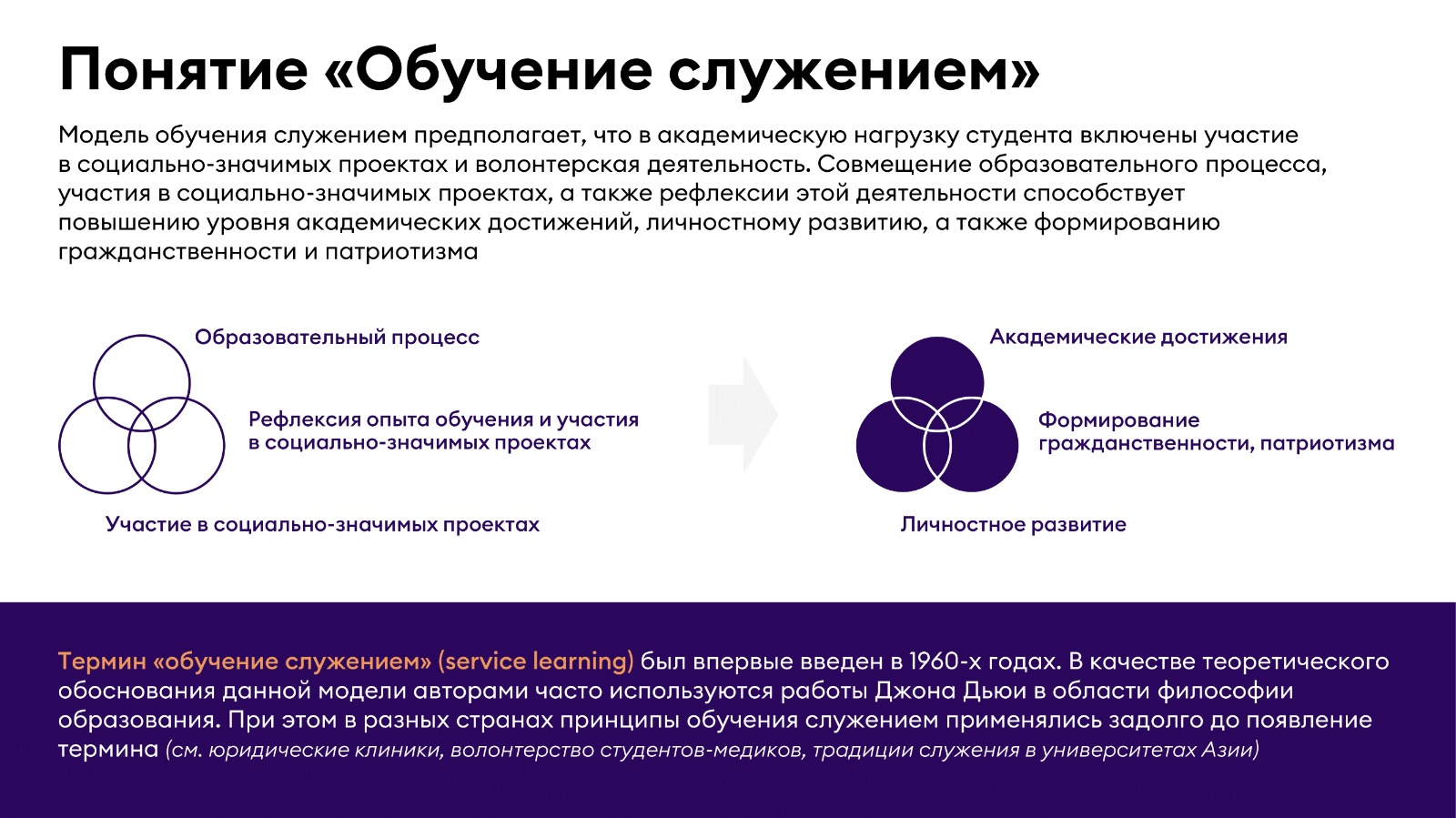 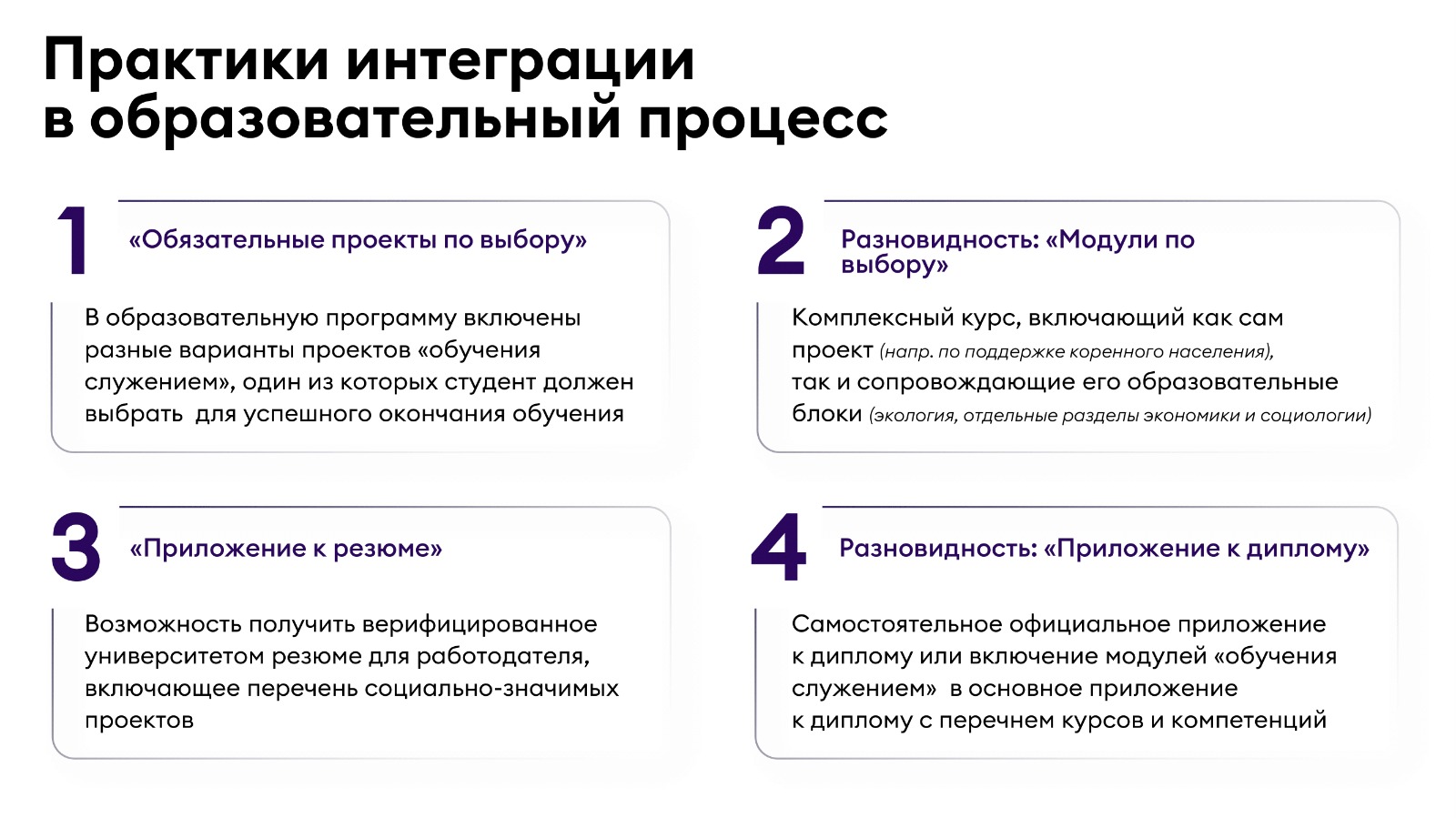 БГПУ
Начало ведения деятельности по франшизе
запуск базовых сервисов
3
1
2
Информировать граждан  и организации о  предоставляемых  сервисах и реализуемых  волонтерских проектах
Осуществлять первичное  консультирование и  анкетирование
граждан для определения  направления их желаемой  социальной деятельности
Осуществлять  консультирование  благополучателей о  платформе «ДОБРО.РФ»
5
4
Оказывать помощь в подборе  проектов и мероприятий для  реализации социальных  инициатив граждан
Осуществлять  консультирование по  индивидуальным  запросам граждан
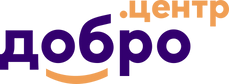 6 сервисов по выбору:
5 обязательных сервисов:
Подбор экспертов  Предоставление помещения
Поиск и предоставление помещения для  проведения мероприятия
Формирование и сопровождение  волонтерских корпусов
Реализация обучающих программ
Обучение социальному проектированию,  составлению грантовых заявок
Реализация программ мотивации  граждан, участвующих в волонтерских и  социальных проектах
Содействие в проведении исследований  и мониторингов
Внедрение технологии «Обучение  служением»
Организация и проведение  мероприятий
Развитие pro bono волонтерства
Установка боксов для сбора вторсырья
Реализация программ в области КСО и  корпоративного волонтерства
Стать донором
Внедрение стандартов Ассоциации  волонтерских центров
Реализация программ Ассоциации  волонтерских центров и партнеров
Организация взаимопомощи
Сервисы по развитию добровольчества  в сфере культуры (только для ДЦ в  сфере культуры)*
Информировать граждан
и организации о предоставляемых  сервисах и реализуемых волонтерских  проектах
Осуществлять первичное  консультирование и анкетирование
граждан для определения направления  их желаемой социальной деятельности
Осуществлять консультирование  благополучателей о платформе
«ДОБРО.РФ»
Оказывать помощь в подборе проектов  и мероприятий для реализации  социальных инициатив граждан
Осуществлять консультирование по  индивидуальным запросам граждан
•
•
•
•
•
•
•
•

•
•
•
•
•
•
•
•
•
•
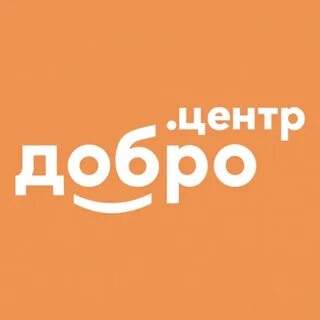 Профиль организации
на платформе Добро.ру
Группа  
в ВК
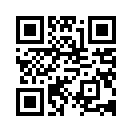 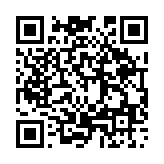